BEREDSKAP I KOMMUNENE
Der hendelsene skjer..
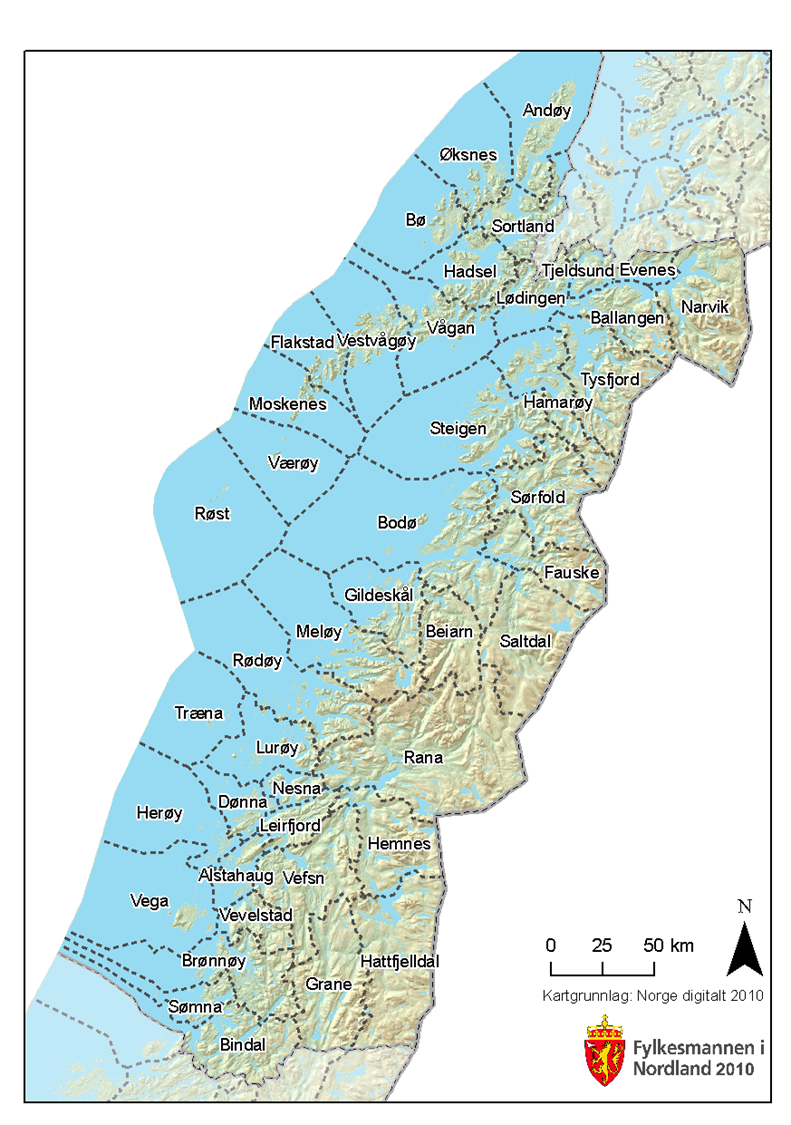 20 < 2000 innbyggere
   4< 1000 innbyggere
Klimaendringer
Ekstremvær
Flom
Skred
Strømbrudd
Ekom tjenester
Pandemi
Ulykker
Atomhendelser
Tilsiktede hendelser
Våre innbyggere, hvordan varsle, hvordan evakuere..?
[Speaker Notes: Ekstremvær					
Flom
Langvarig strømbrudd
Bortfall av E-kom tjenester
Skred (leire, stein, snø eller fjell)
Pandemi
Større ulykke
Atomhendelse
Tilsiktet hendelse (terror/sabotasje)]
Kommunen – vertskap og pådriver
Kommunal beredskap 
NOU 2013-5 Når det virkelig gjelder..

«..Kommunene utgjør det lokale fundament i den nasjonale beredskapen, og er derfor viktige bærebjelker i det norske beredskapsarbeidet..»
Den viktige kunnskapen
Lokalkunnskap og forankringen
Befolkningen
Næringslivet og ressurser
Landskapet og naturen

Utfordringer og muligheter
[Speaker Notes: Plikten og ansvaret omfatter kommunen som myndighet innenfor sitt geografiske område, som virksomhet og som pådriver ovenfor andre aktører]
Hendelser med krisepotensiale 2012-13
Suksesskriterier
Eierskapet, plikten og ansvaret
Politisk forankring
Målsetting
Personell og ressurser
Bred intern og lokal prosess
Samvirke
Integrert i kommunens ordinære virksomhet
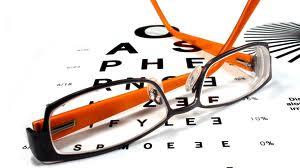 Intern kontroll !
[Speaker Notes: Eierskapet
Politisk forankring og prioritering– administrasjonen – fremme sak for kommunestyre eller relevante utvalg (adm sjefen sørge for at adm drives i samsvar med lover og plikter)
Personell og ressurser (politisk vedtatt prioritering)
Målsettingen (lovkravene)
Intern og lokal prosess (må ha sin fødsel innen egen org – samarbeide eller samvirke med andre naturlige aktører (nødetater, eiere av kritisk infrastruktur, storulykkesvirksomheter, frivillige org]
Samfunnssikkerhet og beredskap
Integreres som del av ordinær virksomhetsstyring
Forankres i plan og budsjettkrav

Krav til systematikk
Målstruktur
Planer
Styringssystemer
Pedagogiske utfordringer?
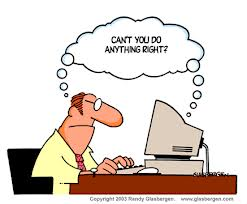 Sannsynlighet
1:5000 eller hvert 5. år 50. år eller 100.år
Forebygging
Paradokset med forebyggende arbeid er at jo bedre det er, desto mindre synlig er resultatet.
Det e nu lite sannsynlig.. 
Vess vår herre vil… 
Vi står han av…
Brann ?? Nei det e worst-case det, og det tør vi ikkje tenke på engang…
[Speaker Notes: Risikoerkjennelse – ting skjer]
Beredskap - under lupen
Brannanalyse
110 sentralene
Hovedredningssentralene
Sivilforsvar, HV og Politireserve
Politianalysen
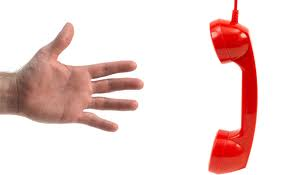 Lov om kommunal beredskapsplikt!
BEREDSKAPSSTATUS I NORDLAND
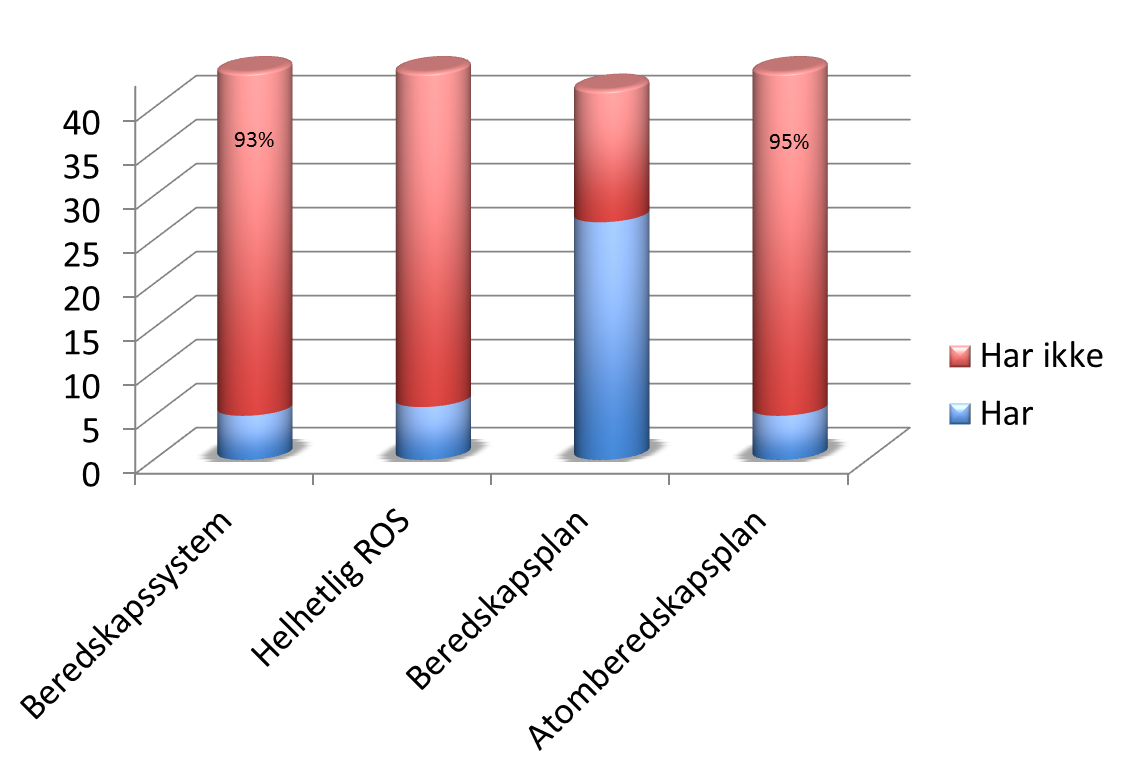 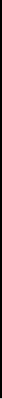 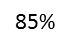 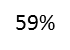 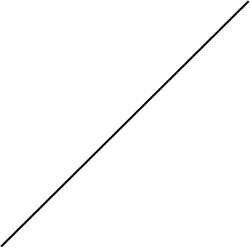 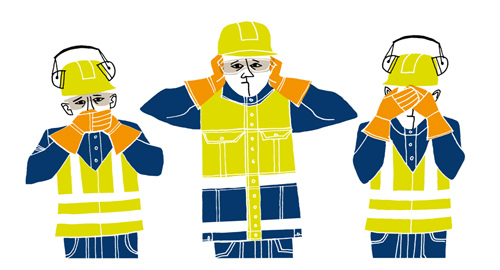 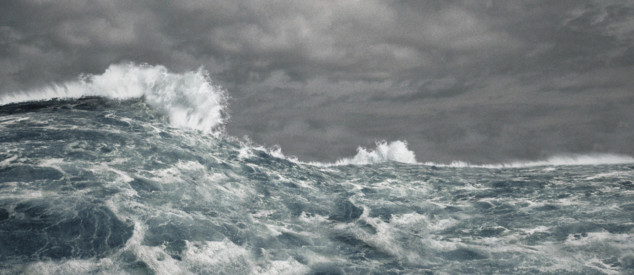 Kraftforsyning

Prosjekt langvarig strømbortfall Lofoten
Målsetting:
Kartlegge konsekvenser for samfunnsviktige tjenester
Forslag til forebyggende og beredskapsmessige tiltak
Gi kunnskap og erfaringer med overføringsverdi til andre kommuner og aktører
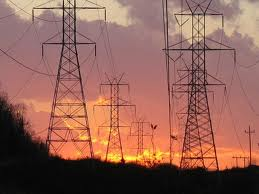 [Speaker Notes: De 6 Lofotkommunene
Lofotkraft
Post- og teletilsynet
DSB
Telenor
DNK
NVE
FMNO]
Ekstremværet Hilde
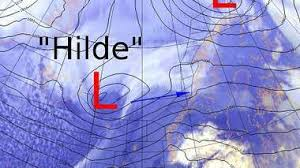 Bortfall av strøm og Ekom-tjenester (elektronisk kommunikasjon)
Stengte veier og fly og båttrafikk kanselleres